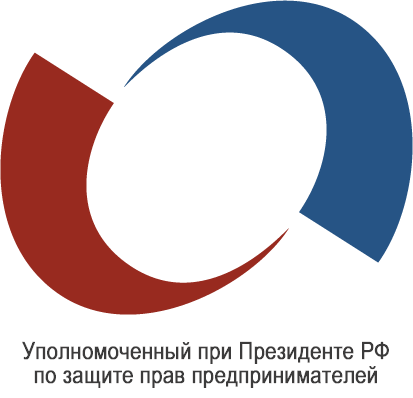 Соцопрос: Оценка динамики факторов, влияющих на бизнес, и мер, направленных на возобновление экономического роста
Москва, 2018
МЕТОДОЛОГИЯ ИССЛЕДОВАНИЯ
ЗАДАЧИ ИССЛЕДОВАНИЯ
Изучение мнения предпринимателей относительно факторов, влияющих на развитие бизнеса и деловую среду:
Оценка факторов с точки зрения сдерживающего влияния на развитие компаний;
Оценка изменения ситуации с факторами, влияющими на развитие бизнеса


ДИЗАЙН ИССЛЕДОВАНИЯ
Целевая аудитория: 
Руководящий состав организаций (владельцы /директора, топ-менеджмент)

Выборка: 
1401 интервью

Метод сбора данных: 
Телефонный опрос CATI

Период сбора данных: 
Май 2018 г.
КВОТЫ ПО СФЕРЕ ДЕЯТЕЛЬНОСТИ, РАЗМЕРУ БИЗНЕСА ИСТАТУСУ РЕСПОНДЕНТА
СФЕРА ДЕЯТЕЛЬНОСТИ КОМПАНИИ
РАЗМЕР БИЗНЕСА
СТАТУС РЕСПОНДЕНТА
РЕЙТИНГ ФАКТОРОВ, СДЕРЖИВАЮЩИХ РАЗВИТИЕ
Оцените, оказывают ли перечисленные ниже факторы сдерживающее влияние на функционирование вашей компании/вашего бизнеса? 
(средний балл по пяти-балльной шкале, где 1 – однозначно не оказывает, 5 – однозначно оказывает)
ДИНАМИКА ПОЛОЖЕНИЯ КОМПАНИЙ
Как в целом текущая экономическая ситуация отразилась за последний год на положении вашей компании/Вашем бизнесе – положение компании улучшилось, ухудшилось или осталось без изменений? (%)
2018
2017
2016
Вы ответили, что положение вашей компании за последний год улучшилось. В чем это выражается? (% от тех, кто отметил улучшение положения, не более 10 ответов)
Вы ответили, что положение вашей компании за последний год ухудшилось. В чем это выражается? (% от тех, кто отметил ухудшение положения, не более 12 ответов)
КАЧЕСТВО БИЗНЕС-СРЕДЫ: ДИНАМИКА
Оцените, пожалуйста, каким образом за последний год изменилась ситуация, связанная с перечисленными ниже факторами с точки зрения влияния на Ваш бизнес?
(средний балл по пяти-балльной шкале, где 1 – однозначно ухудшилась, 5 – однозначно улучшилась)
ВОСПРИЯТИЕ ЭФФЕКТИВНОСТИ МЕР, НАПРАВЛЕННЫХ НА ВОЗОБНОВЛЕНИЕ ЭКОНОМИЧЕСКОГО РОСТА
Как вы в целом оцениваете эффективность мер, принимаемых правительством Российской Федерации в целях  возобновления экономического роста? (%)
С вашей точки зрения, имеет ли правительство Российской Федерации продуманный стратегический план возобновления экономического роста, и если имеет, насколько эффективным его можно считать? (%)
ВЛИЯНИЕ ТЕКУЩЕГО КУРСА РУБЛЯ НА БИЗНЕС (1)
Какие из перечисленных суждений о курсе рубля вы разделяете? (%)
ВЛИЯНИЕ ТЕКУЩЕГО КУРСА РУБЛЯ НА БИЗНЕС (2)
Какие из перечисленных суждений о курсе рубля вы разделяете? (%)
ФАКТИЧЕСКИЕ ЗАТРАТЫ ПРЕДПРИЯТИЙ НА УСЛУГИ ЕСТЕСТВЕННЫХ МОНОПОЛИЙ
Увеличились ли фактические затраты вашего предприятия на услуги естественных монополий за последний год, и если увеличились, укажите на сколько процентов они возросли? (%)
Насколько возросли затраты в среднем
НАЛОГОВАЯ НАГРУЗКА
Произошло ли за последний год увеличение фактической налоговой нагрузки (включая штрафы, сборы, рост кадастровой стоимости) на вашу компанию, и если да, то на сколько? (%)
Все опрошенные
Крупный бизнес
Средний бизнес
Малый бизнес и ИП
ОЦЕНКА СОСТОЯНИЯ РОССИЙСКОЙ ЭКОНОМИКИ
Как вы в целом оцениваете состояние российской экономики? (%)
Все опрошенные
Крупный бизнес
Средний бизнес
Малый бизнес и ИП
ПЕРСПЕКТИВЫ РАЗВИТИЯ РОССИЙСКОЙ ЭКОНОМИКИ
Какова, с вашей точки зрения, будет динамика развития российской экономики в ближайшие 2-3 года? (%)
Все опрошенные
Крупный бизнес
Средний бизнес
Малый бизнес и ИП
ПЕРСПЕКТИВЫ РАЗВИТИЯ КОМПАНИЙ/БИЗНЕСА (1)
По вашим оценкам, как будет развиваться ваше предприятие/ваш бизнес в течение ближайших трех лет? (%)
Все опрошенные
Крупный бизнес
Средний бизнес
Малый бизнес и ИП
ПЕРСПЕКТИВЫ РАЗВИТИЯ КОМПАНИЙ/БИЗНЕСА (2)
По вашим оценкам, как будет развиваться ваше предприятие/ваш бизнес в течение ближайших трех лет? (%)
Все опрошенные
Компании, занимающиеся импортом продукции
Компании, занимающиеся экспортом продукции
Компании, занимающиеся импортозамещением
ВОЗОБНОВЛЕНИЕ РОСТА ЭКОНОМИКИ: ПРИОРИТЕТНЫЕ МЕРЫ
Сегодня рассматриваются разные программы, направленные на возобновление экономического роста.  Оцените важность реализации мер по следующим направлениям с точки зрения для решения этой задачи (средний балл по четырех-балльной шкале, где 1 – не важно, 4 – очень важно)
ПРОГРАММА «СТРАТЕГИЯ РОСТА»
Какие из перечисленных преимуществ программы "Стратегия Роста" (программа Бориса Титова) Вы считаете наиболее значимыми? (% от тех, кто знаком с содержанием программы, не более 2 ответов)
С Вашей точки зрения, какие из перечисленных факторов могут препятствовать успешной реализации программы "Стратегия Роста" (программа Бориса Титова)
(% от тех, кто знаком с содержанием программы, не более 5 ответов)
ВЫВОДЫ (1)
По мнению предпринимателей, лидирующими факторами, сдерживающими текущее развитие их компаний, по-прежнему остаются: неопределенность экономической ситуации (4,0 балла из 5,0), высокий уровень налогообложения (4,0 балла) и снижающийся спрос на внутреннем рынке (3,8 баллов);
Увеличилось число предпринимателей, считающих, что положение их компании серьезно ухудшилось или скорее ухудшилось из-за текущей экономической ситуации (63% в 2018 г. против 59% в 2017 г.). Число предпринимателей, полагающих, что положение их предприятий улучшилось или скорее улучшилось, напротив упало (12% в 2018 г. против 15% в 2017 г.);
Предприниматели отмечают, что за последний год максимально усилилось негативное влияние на их бизнес следующих факторов: цен на энергоресурсы (газ и электричество) (1 место), уровня издержек производства (2 место) и неопределенности экономической ситуации (3 место);
Увеличилось число предпринимателей, оценивающих меры по возобновлению экономического роста, предпринимаемые Правительством РФ, как очень неэффективные или скорее неэффективные (69% в 2018 г. против 64% в 2017 г.). Число предпринимателей, считающих, что эти меры очень эффективны или скорее эффективны наоборот, упало (25% в 2018 г. против 32% в 2017 г.);
Сократилось число предпринимателей, полагающих, что у Правительства РФ есть эффективный план возобновления экономического роста (16% в 2018 г. против 19% в 2017 г.); число считающих, что плана нет, напротив возросло (41% в 2018 г. против 38% в 2017 г);
Среди компаний (включая импортеров, экспортеров и компании, занимающиеся импортозамещением) существует консенсус, что негативное влияние на бизнес оказывает не столько курс рубля, сколько его колебания;
Почти две трети предпринимателей (64%) отмечают, что фактические затраты их предприятия на услуги естественных монополий увеличились за последний год. При этом в среднем эти затраты сильнее возросли у малого и среднего бизнеса (рост на 17% и 16% у малого и среднего бизнеса соответственно против 15% у крупного);
Половина предпринимателей (51%) сообщает, что за последний год фактическая налоговая нагрузка на их компании увеличилась. При этом об увеличении нагрузки в большей степени говорят представители крупного бизнеса (57% представителей крупного бизнеса по сравнению с 53% представителями среднего бизнеса и 48% малого);
ВЫВОДЫ (2)
Подавляющее число предпринимателей (76%) оценивает текущее состояние российской экономики как проблемное или катастрофическое. При этом половина предпринимателей (53%) сохраняет позитивный настрой и оценивает потенциальную динамику развития экономики в ближайшие 2-3 года как положительную или скорее положительную;
Предприниматели «стараются быть оптимистами». Около половины предпринимателей (45%) полагает, что в ближайшие 3 года они будут развиваться активно или скорее активно, Доля тех, кто считает, что их деятельность будет свертываться или они будут вынуждены закрыться, составляет треть (33%);
В качестве приоритетных мер возобновления экономического роста бизнес называет следующие меры: повышение уровня и качества жизни людей (3,8 балла из 4,0); налоговую реформу, стимулирующую экономический рост (3,6 балла); ограничение тарифов на услуги инфраструктурных и сырьевых монополий и снижение тарифов (3,5 балла);  развитие международного сотрудничества, продвижение интересов национальных производителей несырьевого сектора (3,4 балла); долгосрочный и доступный кредит экономике (3,4 балла);
Предприниматели, знакомые с программой «Стратегия Роста» (программа Бориса Титова), отмечают следующие ключевые преимущества программы: содержание в ней предложений по активному стимулированию роста  (1 место); опору на конкретное понимание проблем бизнеса (2 место); ориентированность на обеспечение экономического роста не в далеком будущем, а уже сейчас (3 место);
Среди основных факторов, которые могут препятствовать реализации программы «Стратегия Роста» (программа Бориса Титова), предприниматели отмечают: невозможность реализовать ее, если она не станет президентской программой (1 место); уровень коррупции и несовершенство институтов (2 место); неспособность правительства в нынешнем составе реализовать эту программу (3 место).
Спасибо за внимание!